BELLEVUE LIFESPRING
Food, clothing, scholarships and emergency assistance for Bellevue’s most vulnerable children
v.08.28.2019
Challenge
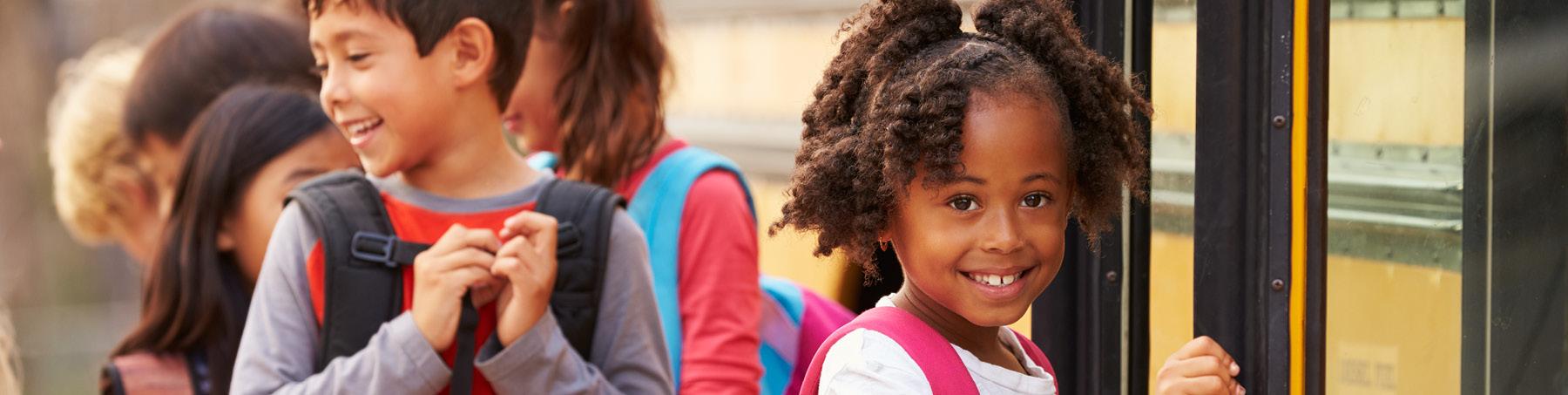 Bellevue School District:
Children experiencing homelessness
Poverty in Bellevue is accelerating.
18% of Bellevue School District students (3,600) qualify for Federal Meal Support ($47,000 annual income for family of 4).
Cost of living in Bellevue is skyrocketing:$88,000 for family of 4.
Nearly 300 students are experiencing homelessness.
‹#›
Challenge
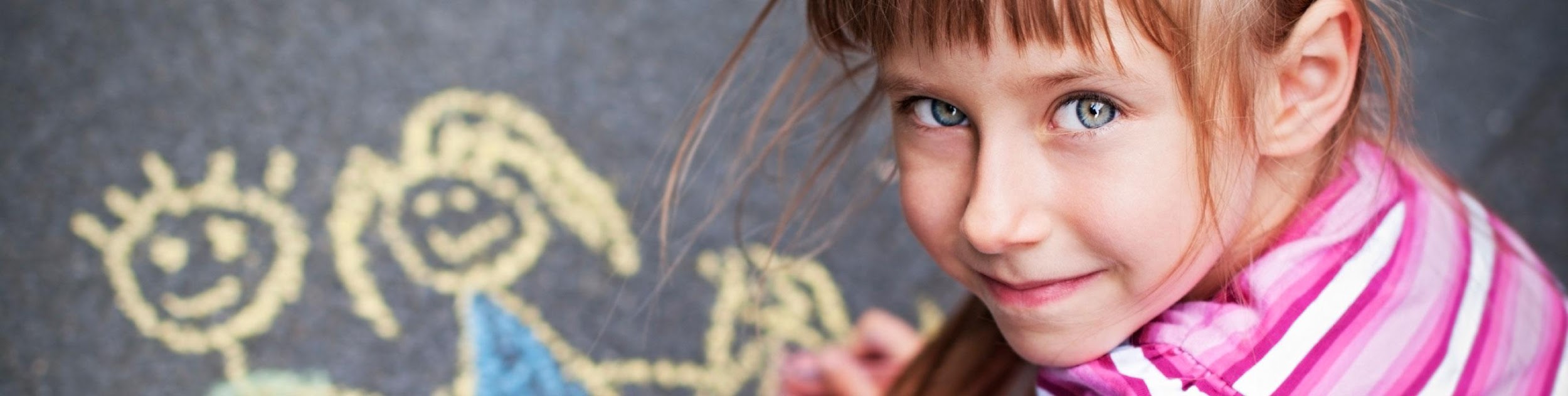 2017 Bellevue Achievement Rates
Poverty costs children 13 IQ points*
*Source:  Poverty Impedes Cognitive Function by Mani, Mullainathan & Zhao, Science, August 2013.
‹#›
Challenge
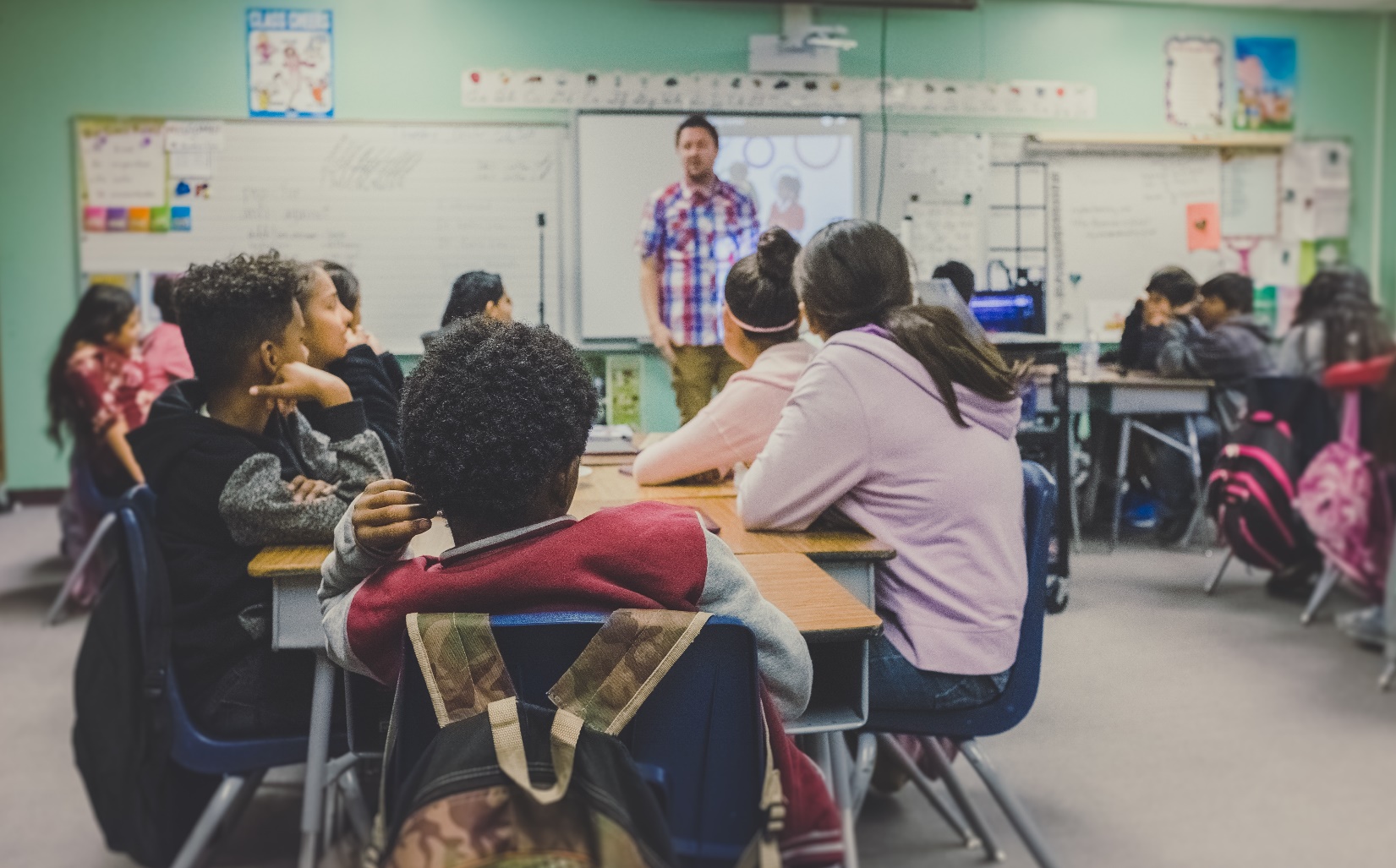 2018 Bellevue School District Graduation Rates
Every dropout costs us $1 million*
‹#›
* Source: The Economic Value of Opportunity Youth by Belfield, CUNY; Levin & Rosen, Columbia University; January 2012
Client Profile
Typical Rental Assistance Family
Average monthly income is $1,890
Nearly 70% are single parents
Average household size is 3.5
Ethnically diverse
Average assistance disbursement is $890
‹#›
SolutionComprehensive programs to support basic needs
Clothing for children and their families
Food for hungry children during school breaks and snacks during the school year
Clothing
Food
FAMILY
SCHOOL
HUMAN SERVICES
EmergencyAssistance
Education
Emergency assistance with move-in assistance, eviction prevention and holiday gifts
Education support for summer school, credit recovery and college
‹#›
Why Us?
100-year history
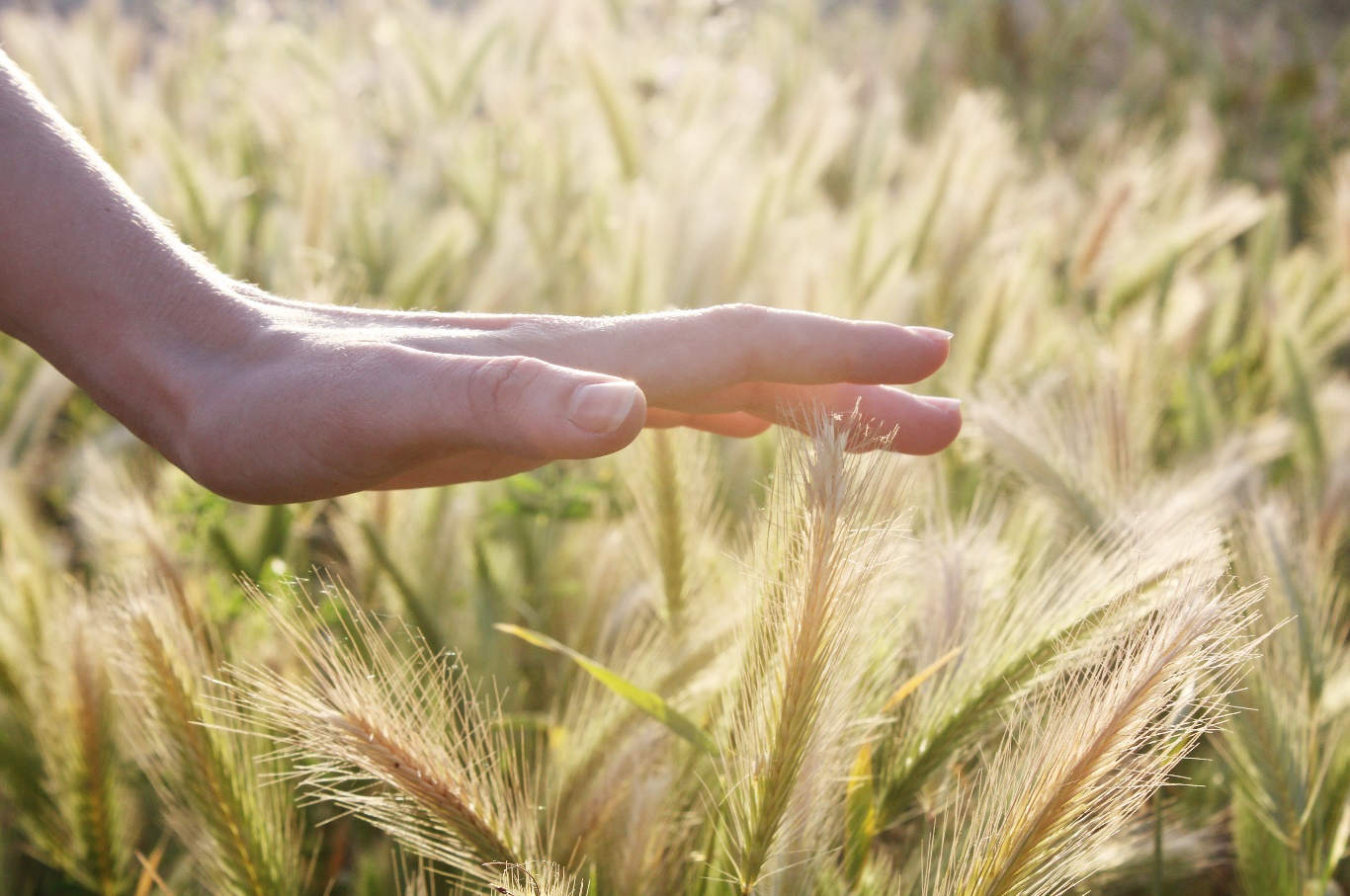 Known and trusted by established Bellevue leadership and school district
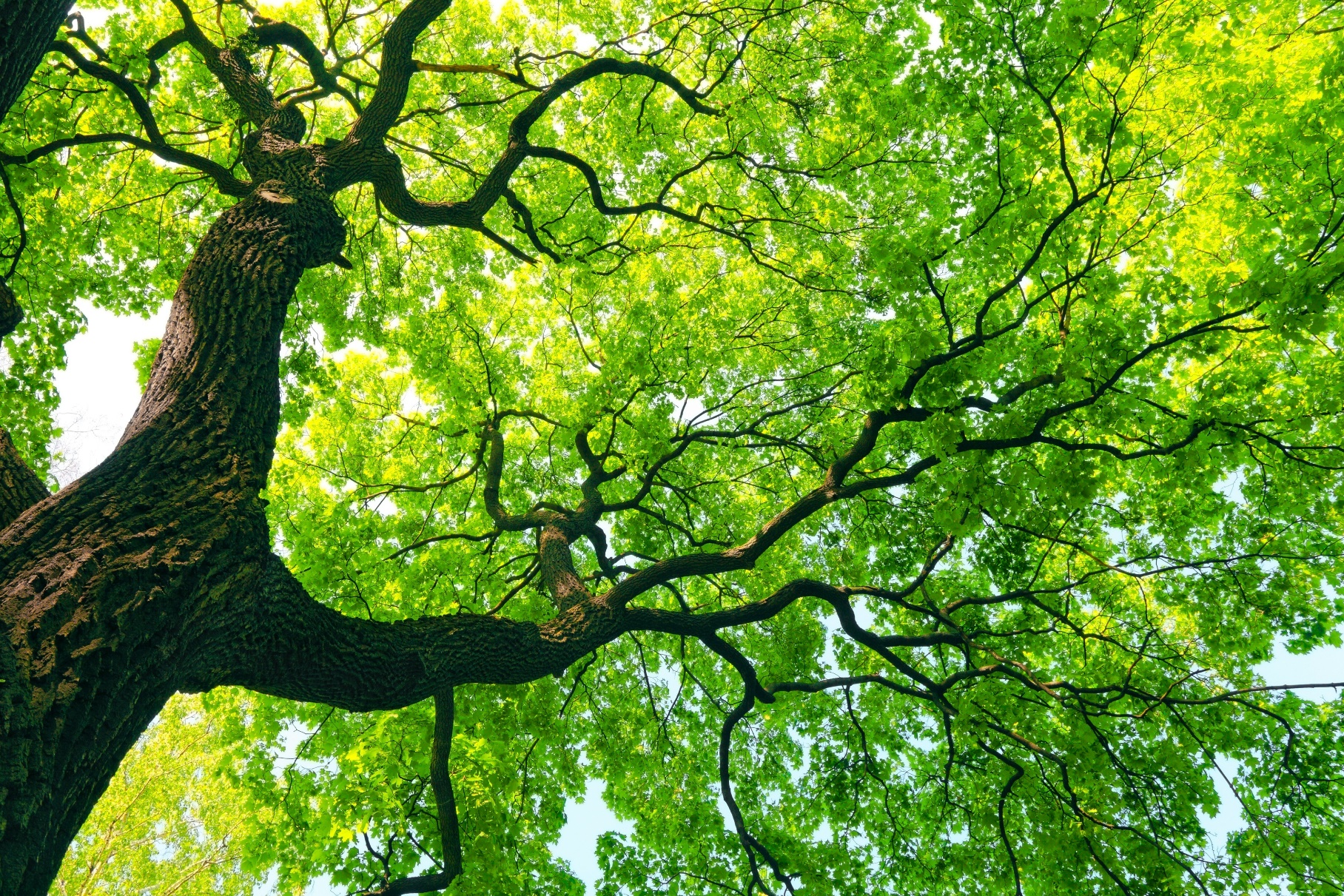 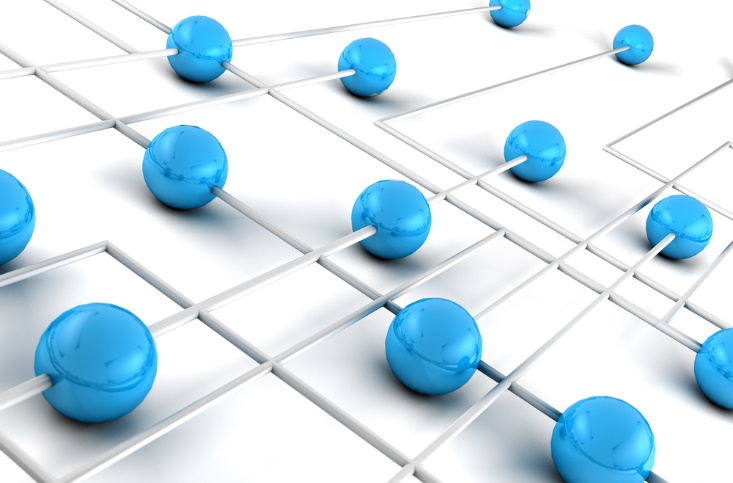 Strong, diverse, deeplyconnected board
Direct, comprehensive servicesfor children in Bellevue
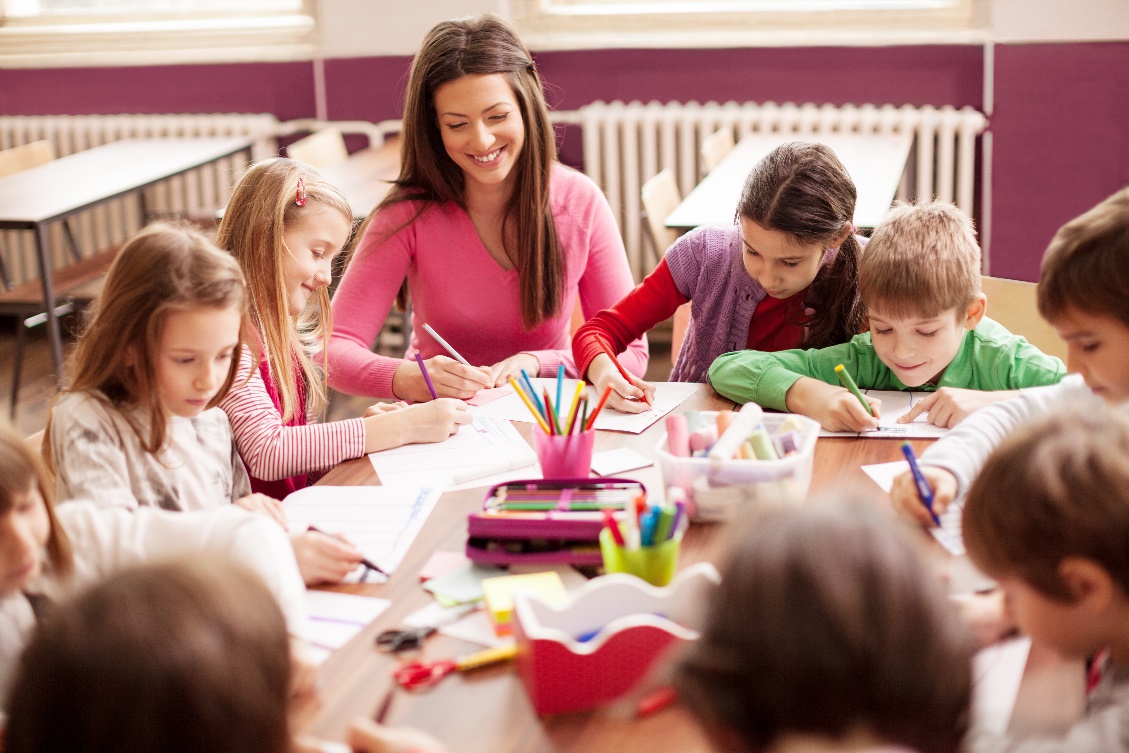 ‹#›
Our Team
Executive Director
Membership Circles
Jennifer Fischer
Clemmie Evans Circle
Fairweather Circle
One Circle
5-year tenure, Bellevue Downtown Association and Seafair experience
Downtown Circle
Hunts Point Circle
Yarrow Point Circle
Enatai Circle
Kemper Freeman Circle
Youth Council
Board of Directors
Lisa James, Hedge & Vine
Tracy Wort, President & Board Chair, Symetra
Ken Kilbreath, Wells Fargo Private Bank
Joseph Brazen, Brazen Group Properties & Restauranteur
Julie Cheng Bui, Philanthropist & Writer
Benjamin Lee, Hong Kong Association of Washington
Trish Carpenter, Former Sales and Marketing, Fortune 500
Debbie Oberbillig, Success View Consulting
Darin Chestnut, PCL Construction
Barbara Quinn, Retired Educator
Sabrina Smith Delery, Windermere Yarrow Bay
Linda Reid, Retired Financial Professional
Ken Russell, Access Accounting and Tax Services
Dr. Ivan Duran, Superintendent, Bellevue School District
Akila Somasegar, Philanthropist
Keri Ellison, Youth Advocate and Retired Business Owner
Michael Thompson, Stifel Financial Corporation
Kemper Freeman, Jr., Kemper Development Company
Betty Tong, BML Development Corporation
Beth Halvorsen, Halvorsen Consulting
Maggie Vergien, Retired Educator
Marilyn Herzberg, Bureau of Education & Research
Anu Jain, Entrepreneur and Philanthropist
‹#›
Goal
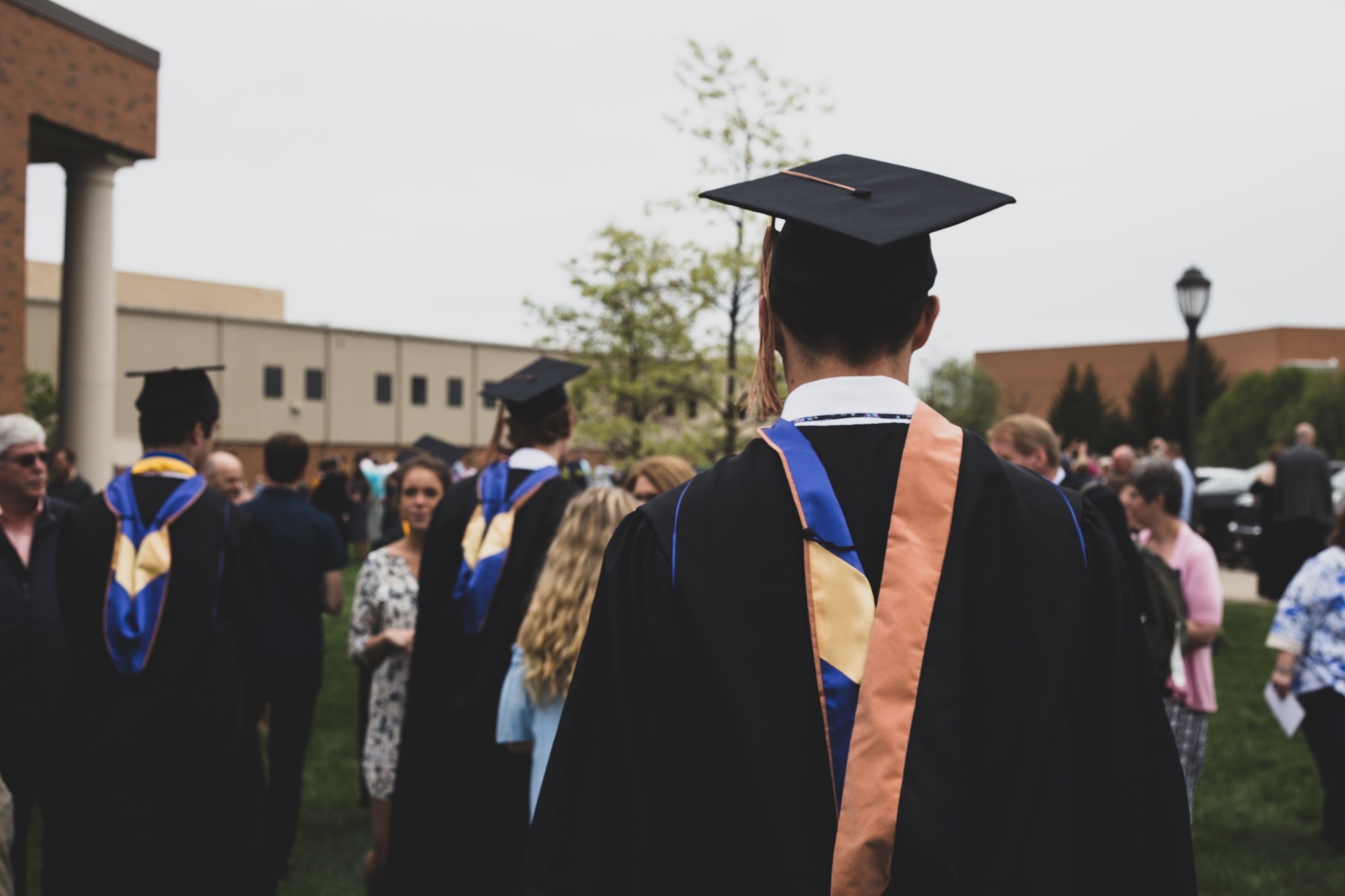 Potential benefit to Washington State
Ensure that students in Bellevue have the food, clothing, housing assistance and educational support they need to achieve and graduate at the same rate as the rest of the student body by 2025.
$1million
65graduates
$65 MILLION
in savings per year**
With this gap closed, 65 more students will graduate on time each year.*
* Based on the current gap in graduation rates between low-income students and the student body as a whole in Bellevue Public Schools.
** Source: The Economic Value of Opportunity Youth by Belfield, CUNY; Levin & Rosen, Columbia University; January 2012
‹#›
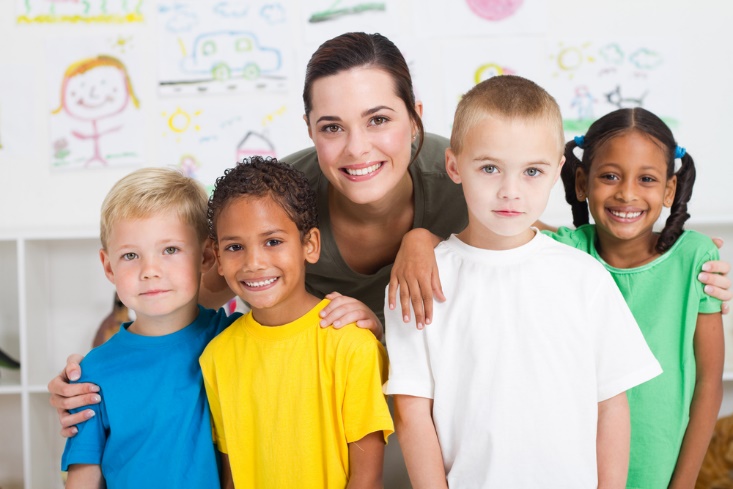 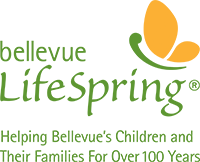 Strategies
Our ambition is to ensure the benefits of our programs reach ALL children living in poverty in Bellevue.
In order to accomplish this, we will:
Support every child’s basic needs – food, clothing and housing – over the long term, focusing on those that qualify for the Federal Free & Reduced Price Lunch program.
Fund summer school and credit recovery programs for high-schoolers.
Be the voice for children and families in Bellevue.
Metrics:
More clients served
Changes in key indicators – attendance, achievement gap reduction, behavior
Metrics:
Public and private funding
Metrics:
Graduation rates
‹#›
Key to Success
Program Strategy
Strong Partnerships
Resources
Scale
Align impact with Bellevue School District and engage community with measured impact
Data-Driven Performance
‹#›
Growth
STAFF PLAN
Executive Director
AssociateDirector
Human Services Administrator
Human Services Administrator
Human Services Administrator
Accounting Manager
Content & Graphic Design Coordinator
Volunteer & Administrative Coordinator
Partnerships & Investments Director
Partnerships & Investments Officer
DevelopmentCoordinator
Current
2019
Executive Assistant
Thrift ShopManager
Thrift Shop Staff
Future
Program Delivery
BUDGET & SERVICE LEVELS
Meeting 100% of the need
‹#›
Timeline
2019
2020
2021+
Improved client follow-up
Launch community Ambassadors
Local government funding
Aligned metrics with Bellevue School District
Increase Human Service Administrator staff
Refine Thrift Culture offerings
Launch first corporate-affiliated Circle
Increase Partnerships & Investment staff
Member Circle expansion
Community outreach plan
Thrift Culture POS analysis
Advocacy agenda
Corporate partnerships
‹#›